How to start with web scraping in the HICP:Evidence from EU member states
Pavel BELCHEV
Eurostat Unit C4
Group of Experts on Consumer Price Indices (online meeting)
June 2021
INTRODUCTION
PREPARATION
Based on material provided by the member states 
Presented to member states with several rounds of feedback from experts

INTENTION and CONTENT
Targeted at statistical offices which are not still web scraping
General considerations, good practices and recommendations, practical advice
Overview of web scraping practices in the EU
GENERAL INFORMATION and LEGAL FRAMEWORK
What is web scraping? Expectations, Resources, Benefits


- National legislation, Case-law, Transparency and Ethical considerations
TECHNOLOGY
Needed tools and skills, Method selection (API, Third-party applications, Scraping by coding)


Workflow, Website changes
ITEMS COVERAGE and SAMPLING
Product selection criteria 


Representativity and other methodological and technical considerations
CLASSIFICATION and DATA VALIDATION
- Homogeneity, Parameters


- Monitoring output, Missing prices and imputations
INDEX COMPILATION and DATA INTEGRATION
Aggregation dimensions

Compilation of elementary price indices (weights, product characteristics)

Lower levels and stratification issues

Flowchart
ANNEXES
Examples on selected products (i.e. electronics, rail road, flights) or practical approaches (API, web site changes) from the experience of different NSIs

Questionnaire on web scraping in the HICP – summary of the results
Questionnaire results
General information
- bulk vs targeted scraping, scraping for testing/research purposes, most scraped items

Legal considerations
- netiquette and legal framework

Identification when scraping
Questionnaire results
Technology
- most used tools, computer languages, API

Product selection criteria
methodological, organization and technical considerations

Web site changes
- relationship with website owners
Questionnaire results
Scraping frequency and volume

Classification and tracking of same products
- GTIN, Xpaths

Aggregation to elementary indices 
- weighted/unweighted averages, hedonic methods
Thank you
© European Union 2020
Unless otherwise noted the reuse of this presentation is authorised under the CC BY 4.0 license. For any use or reproduction of elements that are not owned by the EU, permission may need to be sought directly from the respective right holders.
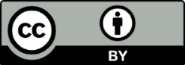 [Speaker Notes: Update/add/delete parts of the copy right notice where appropriate.
More information: https://myintracomm.ec.europa.eu/corp/intellectual-property/Documents/2019_Reuse-guidelines%28CC-BY%29.pdf]